Year 9 Options
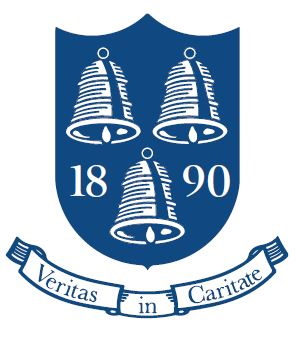 Core Curriculum			   Periods per week

RS					 3
ENGLISH					 8
MATHEMATICS				 5
BIOLOGY				 5
CHEMISTRY			 	 5
PHYSICS					 5
GAMES					 3
CAREERS / PE / PHRSE / POLITICS
CITIZENSHIP				 1

Core Curriculum:				35 periods

Options: (5 periods per choice)		15

					50 periods per week
NOTES

Periods are 30 minutes in length.
All boys take all the subjects of the core curriculum.
The option choices offered are guided with the object of:
	a) Satisfying career requirements
	b) Providing a balanced curriculum
Boys will be in tutor groups for PHRSE, Citizenship, PE, Careers and Politics, they will be taught by staff from a variety of subject disciplines as they explore matters of social and personal concern.
In choosing option subjects, the demands of coursework, notably in the creative subjects, should be considered.
In cases of oversubscription staff will use their professional judgement to ensure set compatibility.
Options (Choose ONE of each) 				Periods Per Week
Choice 1 	First Language 						5
		(Already chosen in Year 7)
Choice 2 	Geography or History 					5
Choice 3 	ONE other subject from the following list: 			5
		- ART – FINE ART
		- ART – GRAPHIC COMMUNICATION
		- BUSINESS
		- DT
		- FRENCH
		- GEOGRAPHY
		- GERMAN
		- HISTORY
		- MUSIC
		- PE
		- SPANISH

All boys must provide a reserve choice.
Every effort will be made to accommodate boys’ option choices; however, there are constraints on set sizes.
Alternatively, if sets are not of a viable number, they may not run.
Alternative Choices –

In exceptional cases, boys may submit an application for an alternative option choice, counting RS (core curriculum) as the humanities option. This allows those students the flexibility of not taking Geography or History, so that they can make a second selection from Choice 3.

If your son wishes to make an application for alternative choices, then Part B of the Option Choices Form will also need completing prior to the deadline of Monday 4th March 2024. Please note this will require your son to have organised an appointment with our Careers Leader and Advisor, Mrs Sally Armstrong. The Middle School Office will be alerted as to the outcome of this meeting.

This would need to be a guided choice based on the student’s ability in the subject area, the parents’ support, the Middle School Office agreement, a meeting with Mrs Armstrong to explain the outcomes of the decision and the subject choice fitting into the option blocks.
Forms can be printed from the Middle School Brochure on the website and once complete should be signed by Parents/Guardians and returned to the Middle School Office on or before Monday 4th March, 4pm.
Should you not have facilities to print there will be copies in the Pastoral Support Office for your son to collect.
Sally Armstrong
SALLY ARMSTRONG 
MA QCG RCDP